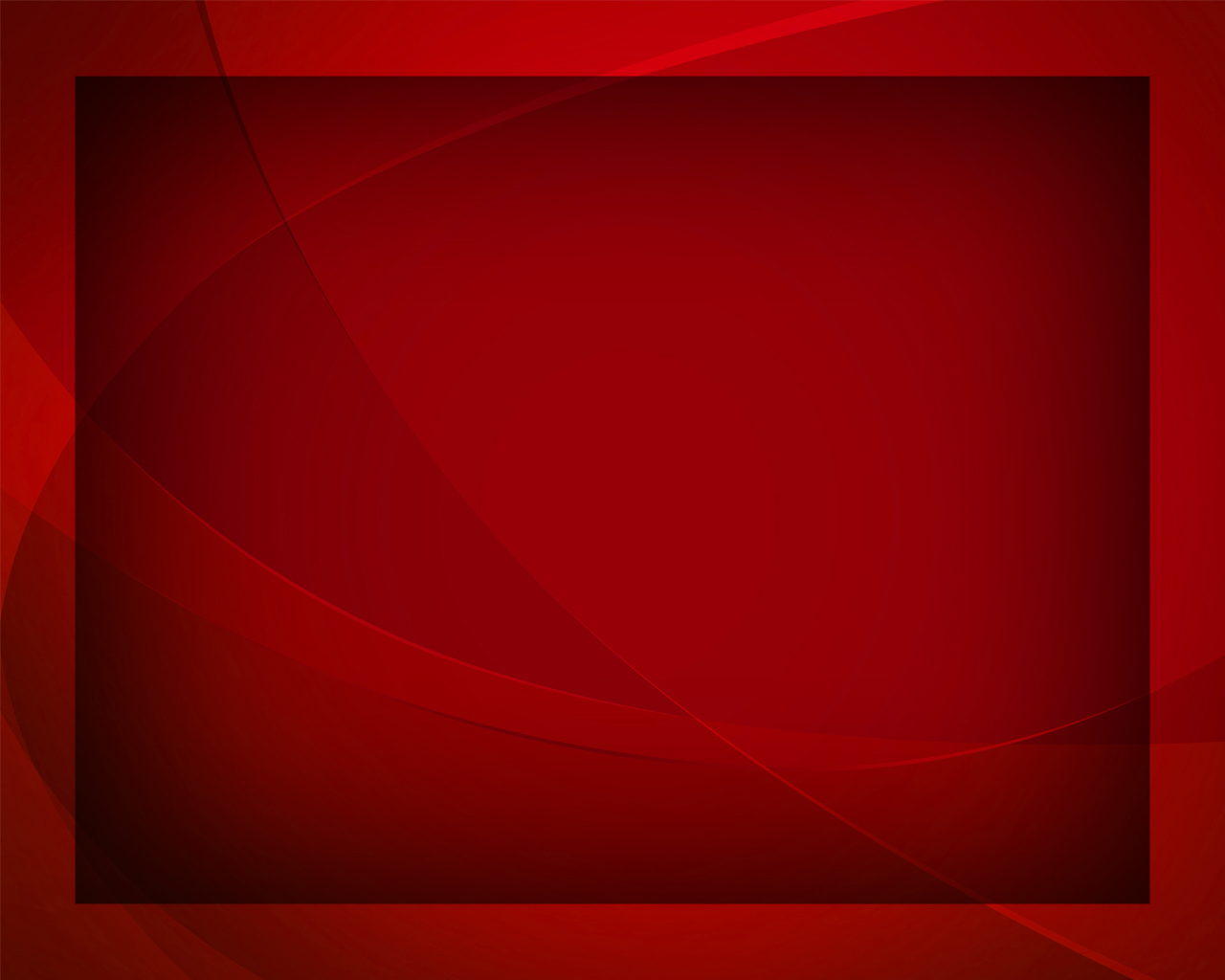 С каждым часом ближе
Гимны надежды №209
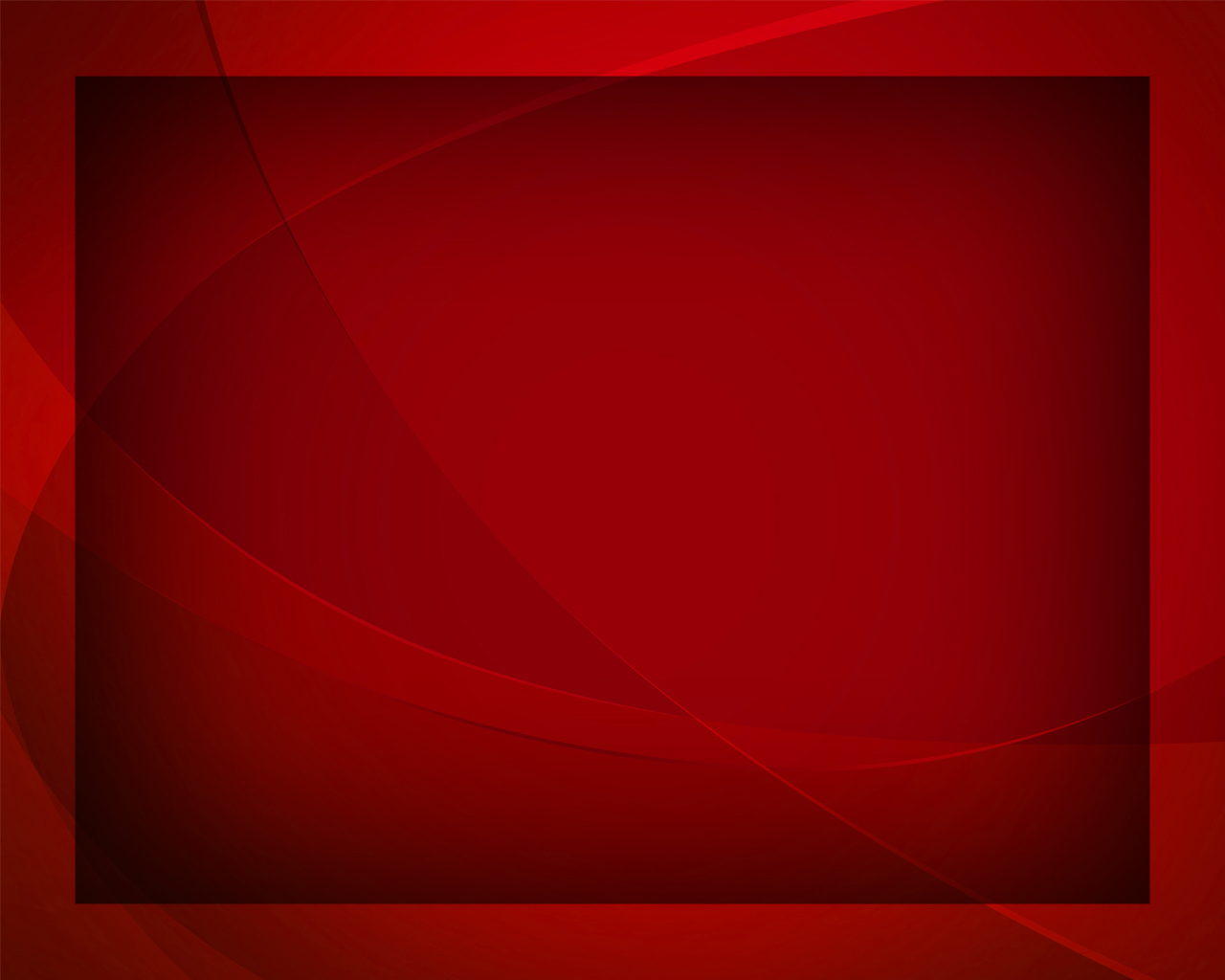 С каждым часом ближе, ближе 
Быть с Тобой, Господь, стремлюсь
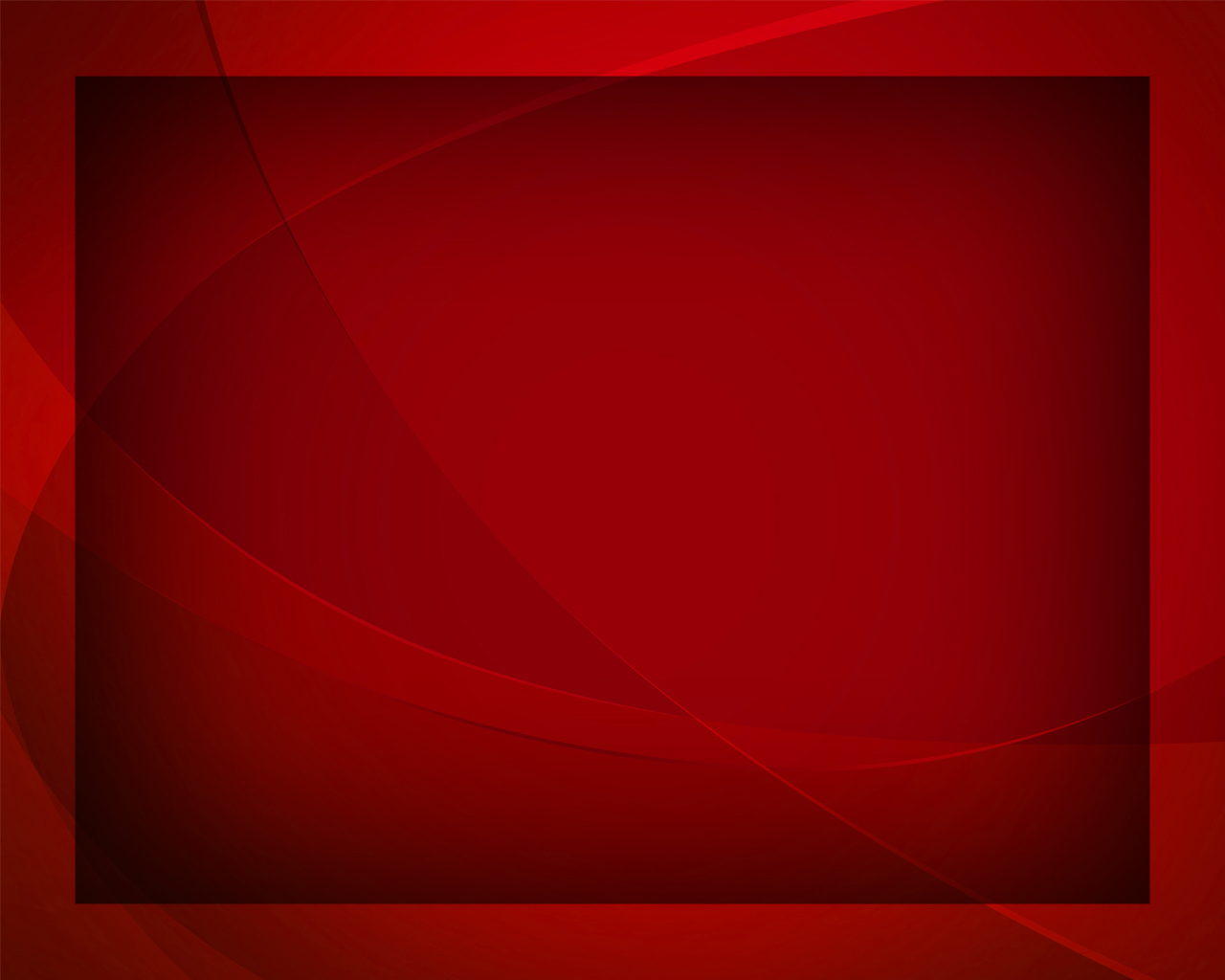 И к Тебе 
на крыльях веры 
Устремляюсь,
 о Иисус.
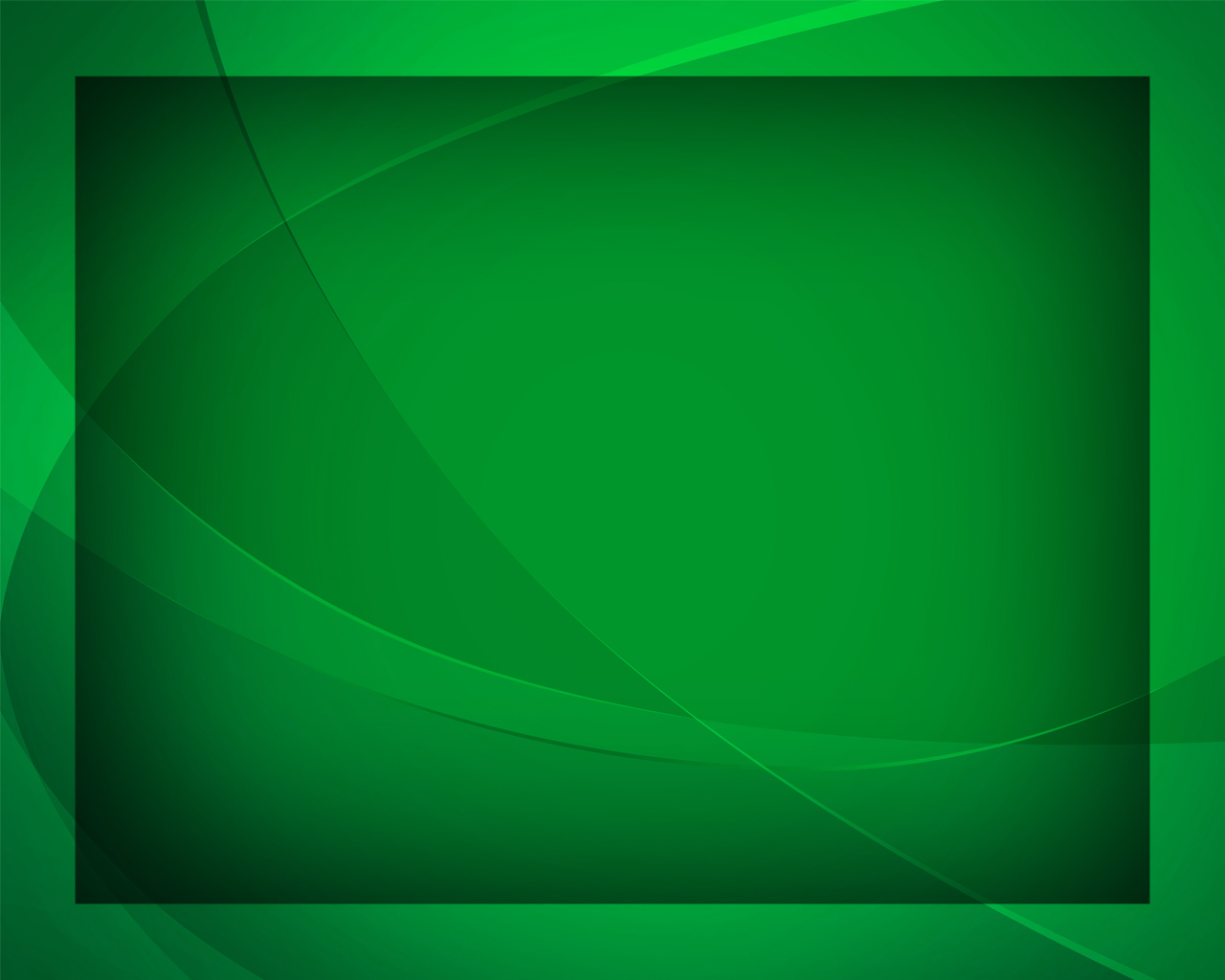 Ближе, ближе быть с Тобою 
В мире этом 
я стремлюсь,
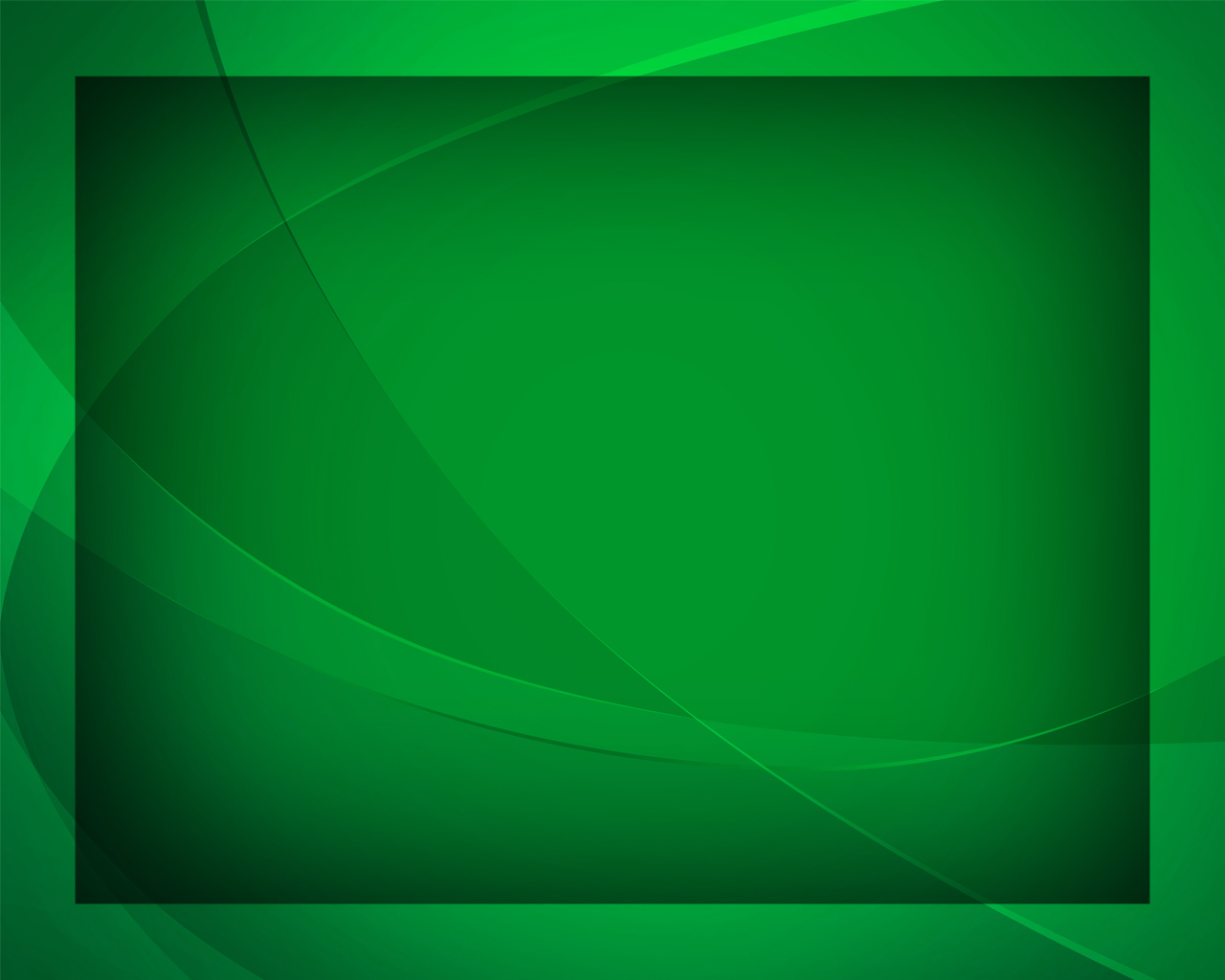 Дай и в вечной жизни новой 
Быть с Тобой - Тебе молюсь!
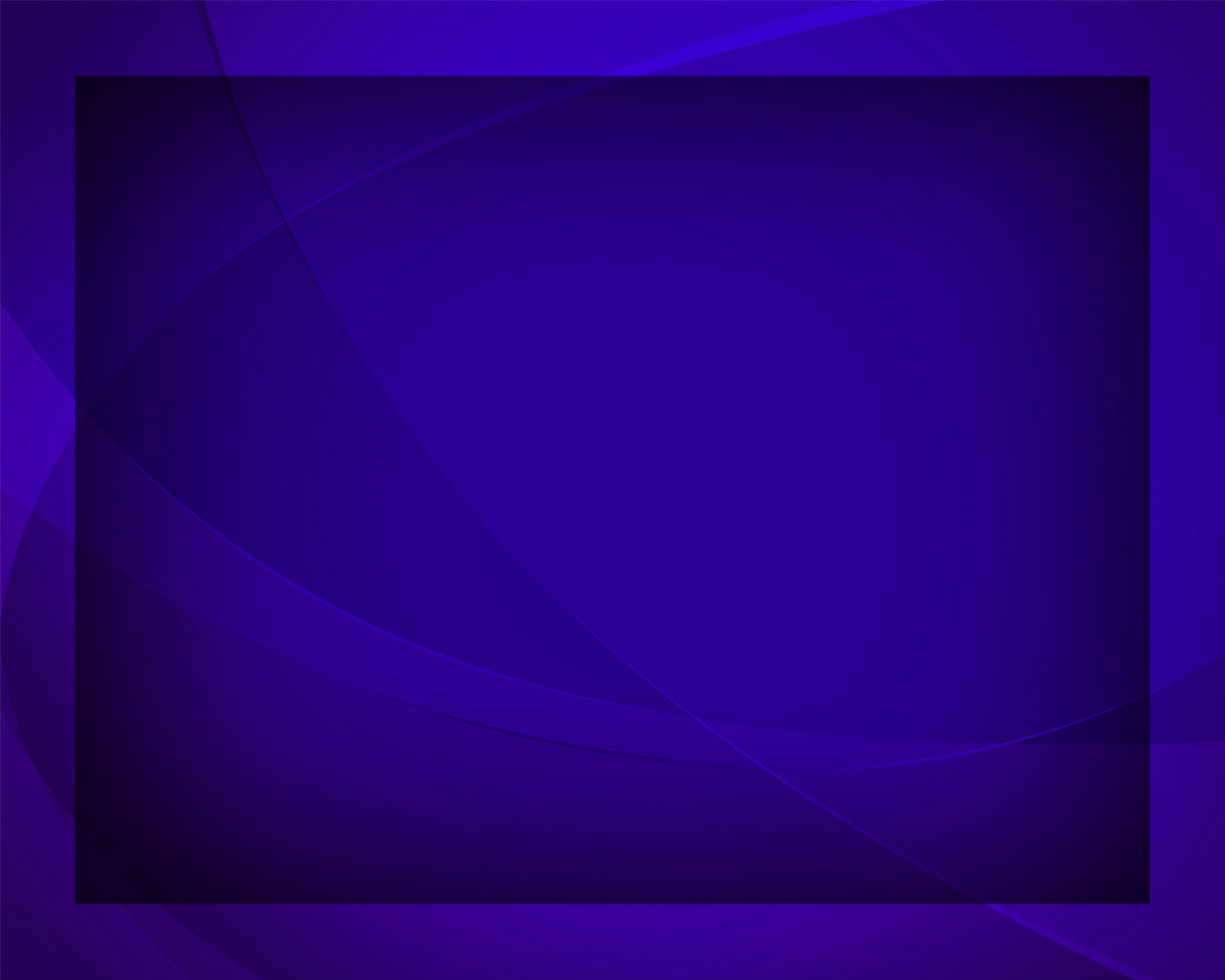 Ты даруешь мне свободу, 
Если враг пленит порой,
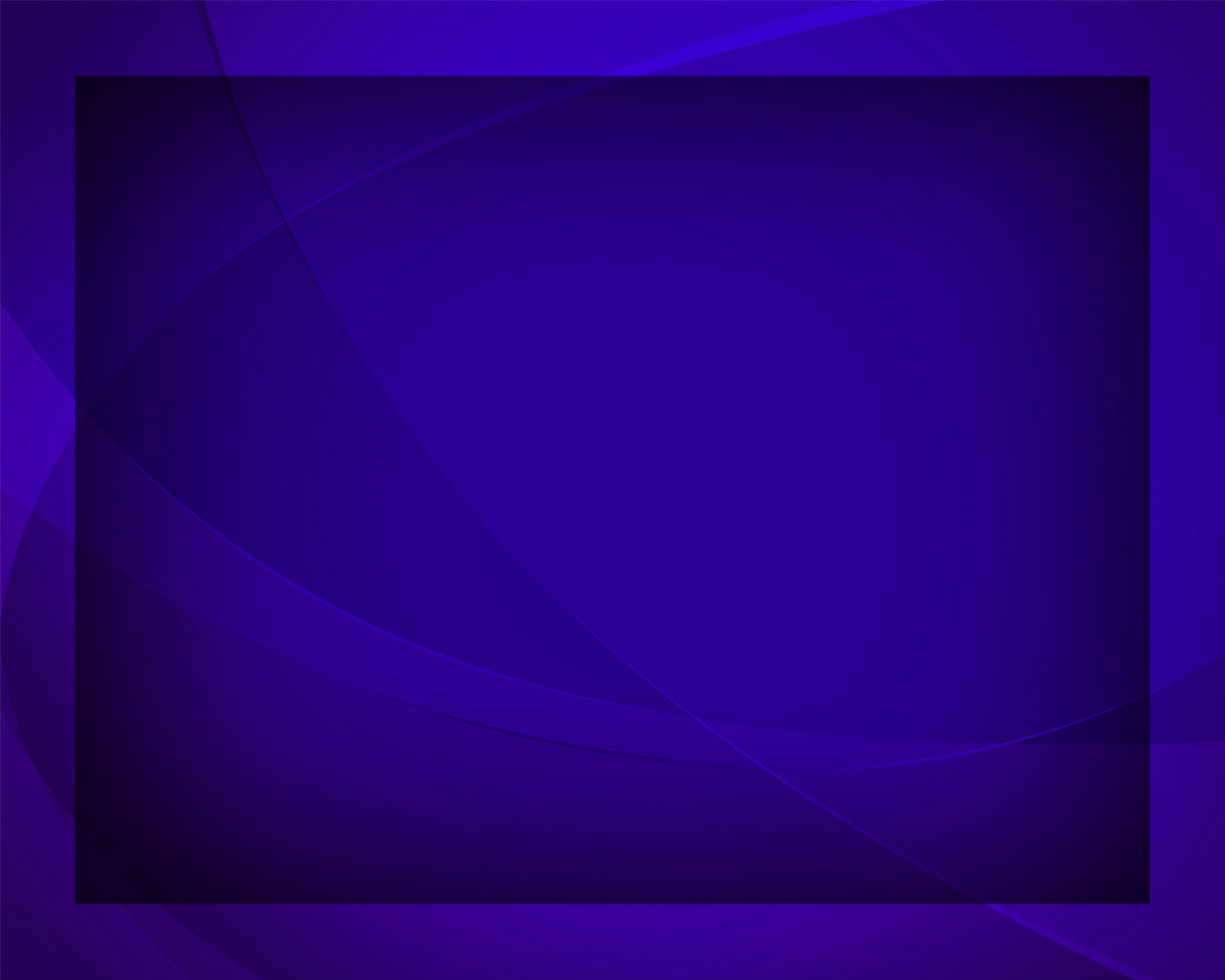 Укрываешь 
в непогоду 
И хранишь 
Своей рукой.
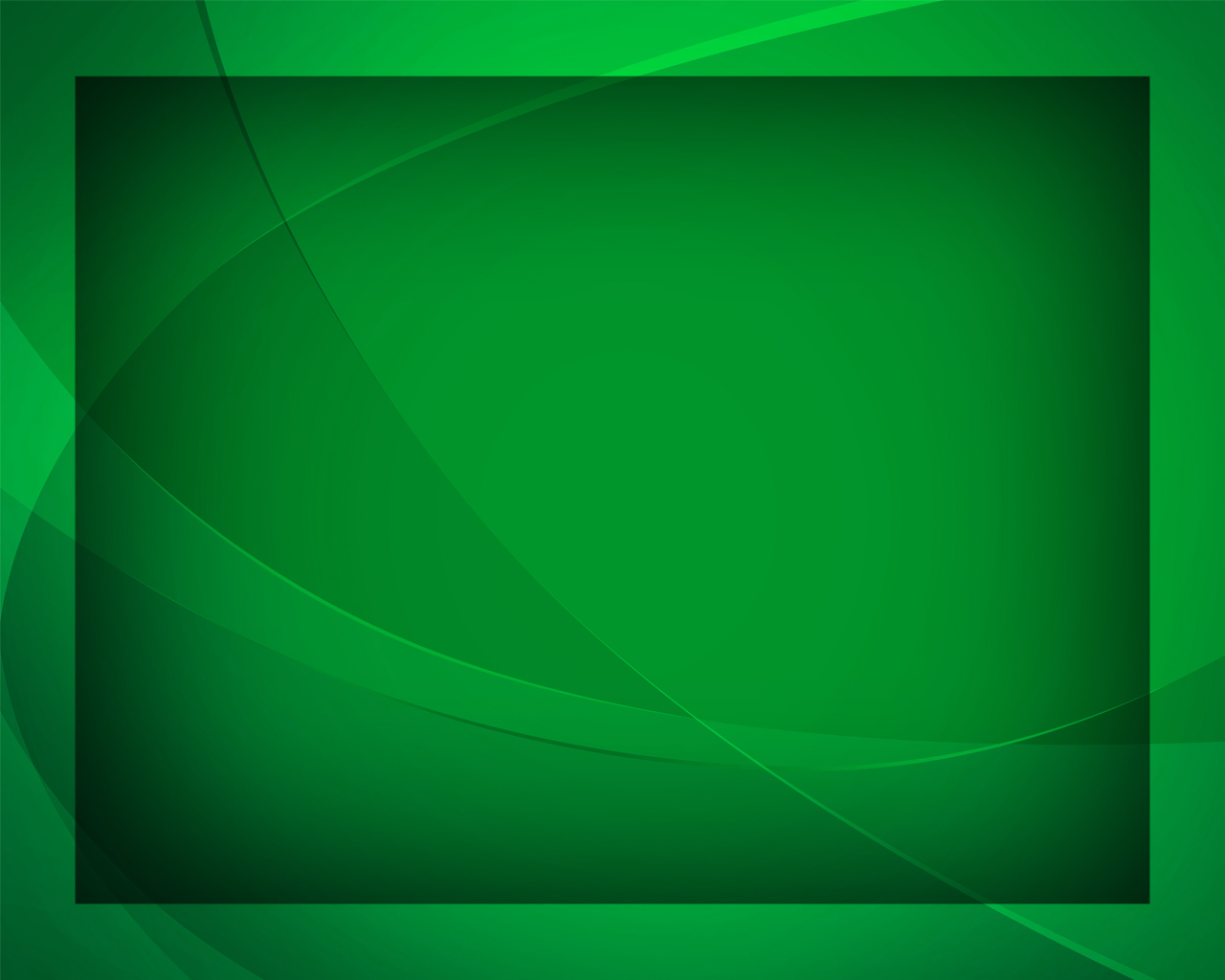 Ближе, ближе быть с Тобою 
В мире этом 
я стремлюсь,
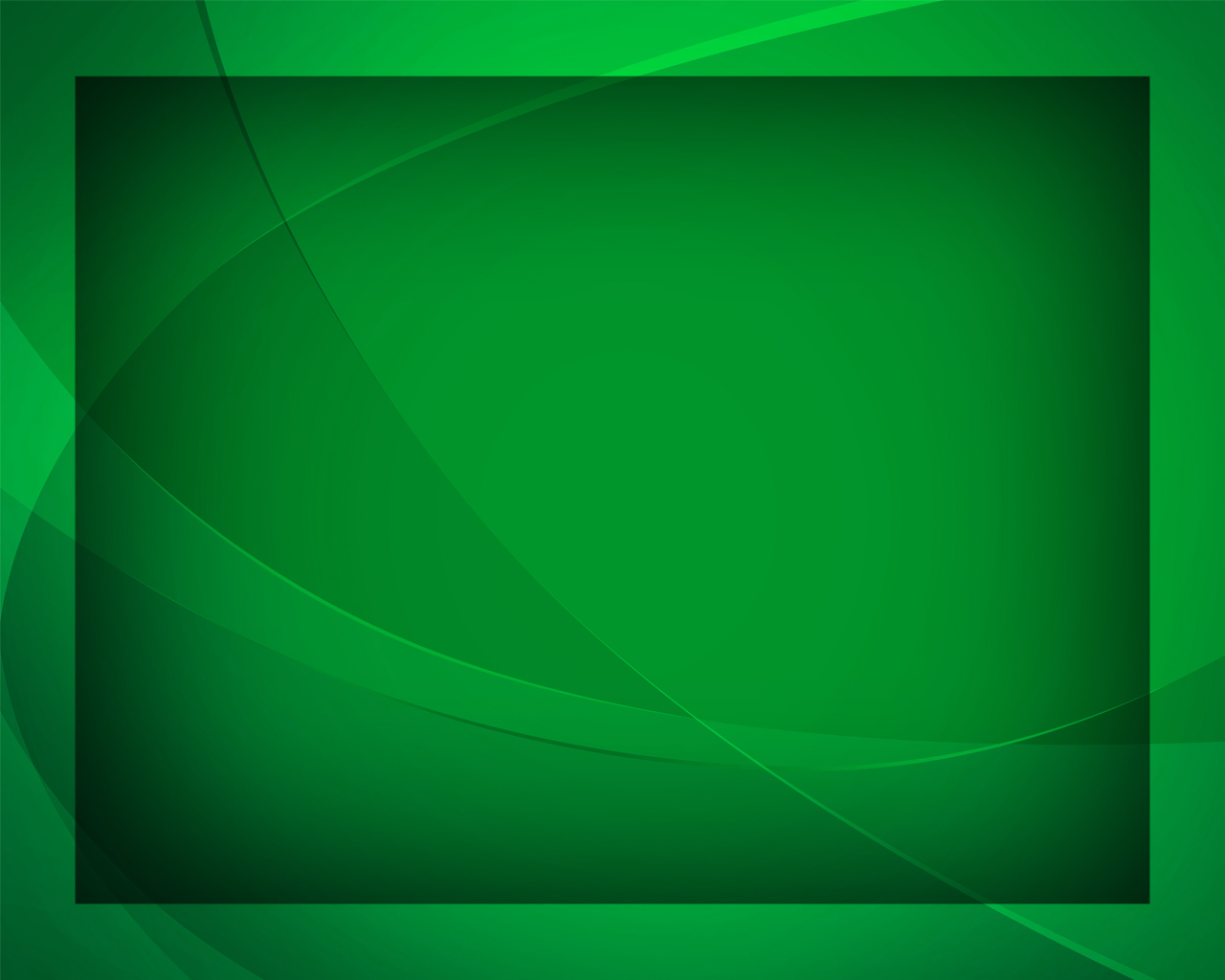 Дай и в вечной жизни новой 
Быть с Тобой - Тебе молюсь!
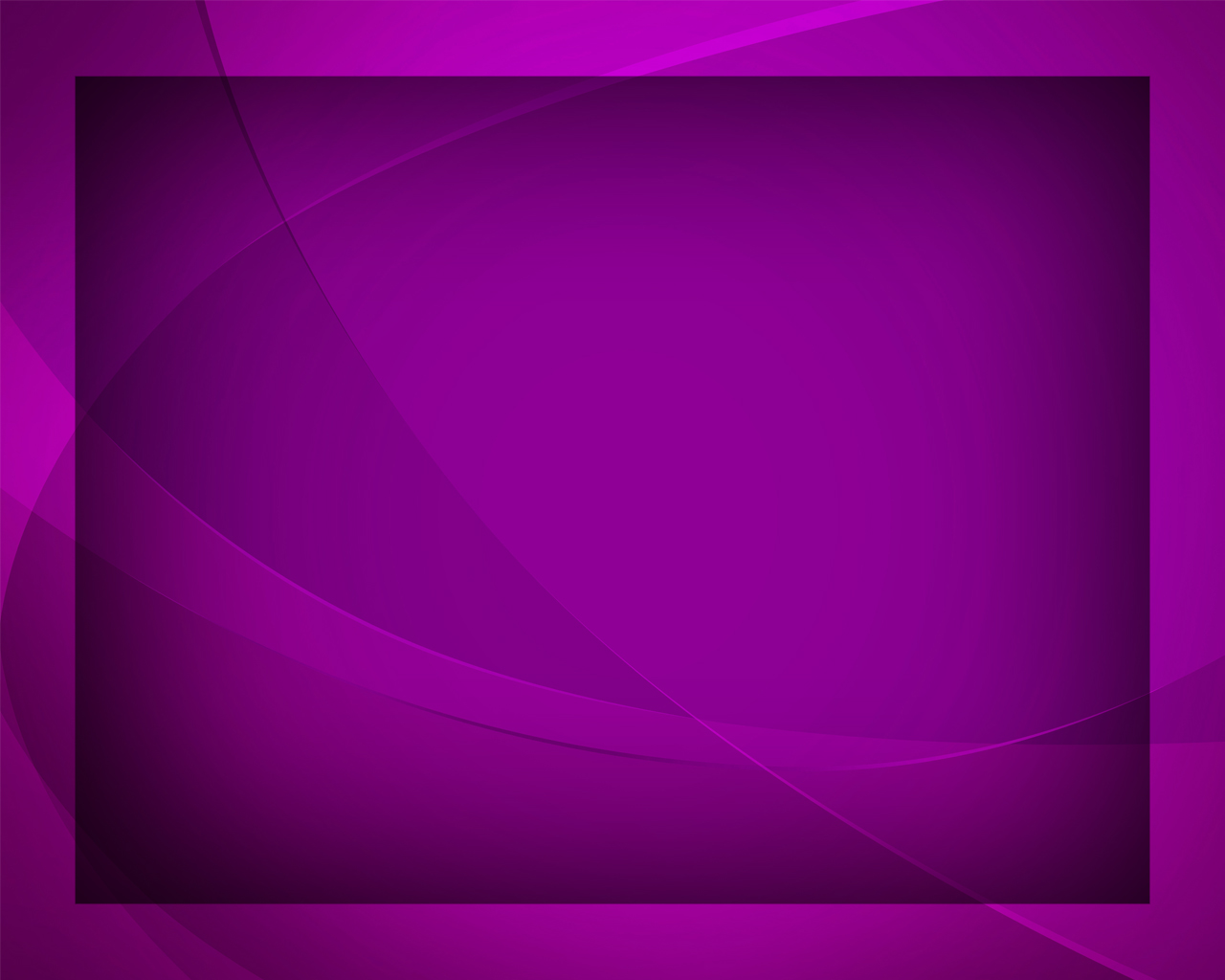 Ты мне в мире всех дороже 
И ценней 
богатств земных,
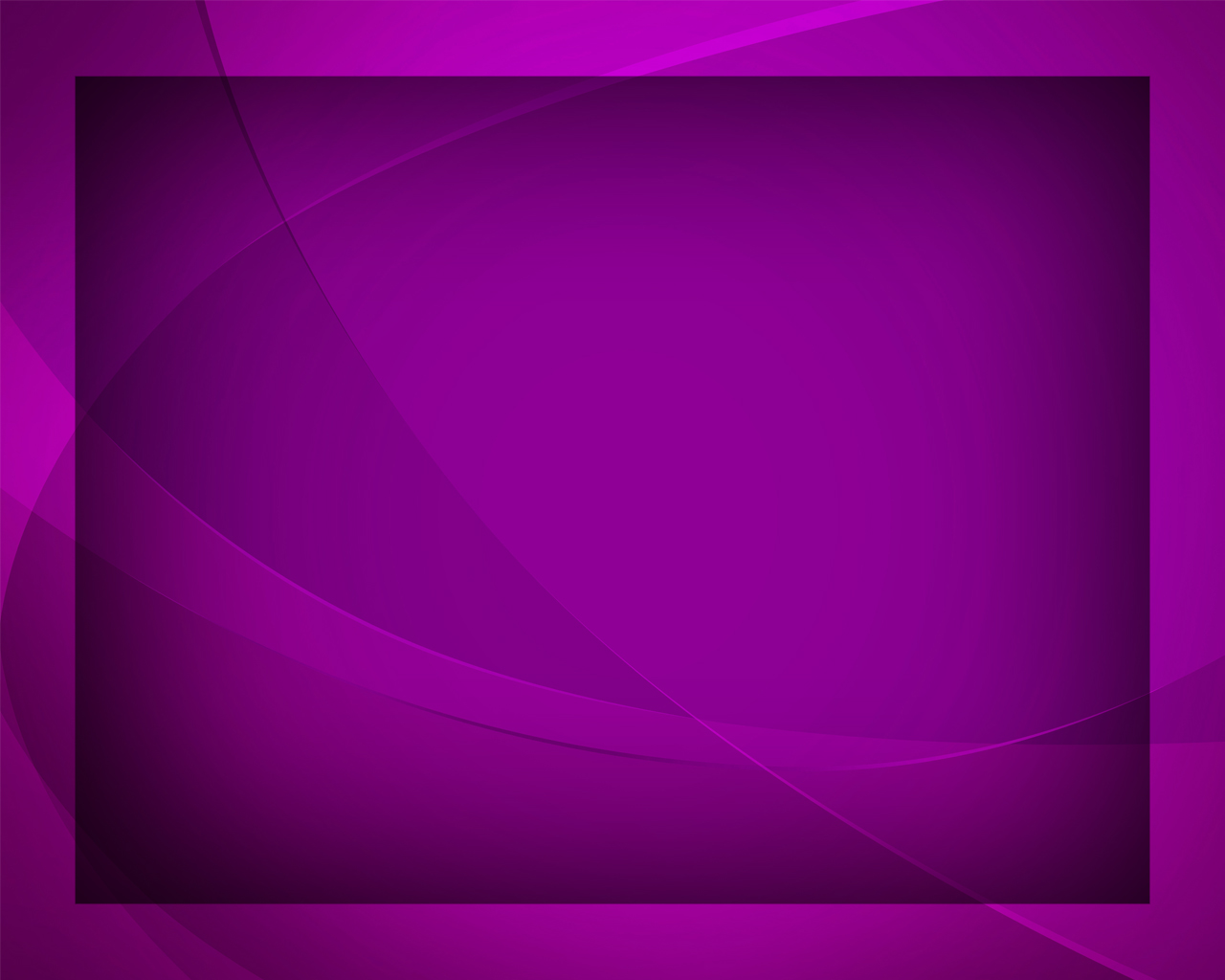 Быть с Тобой 
в союзе, Боже, - 
Вот стремленье чувств моих.
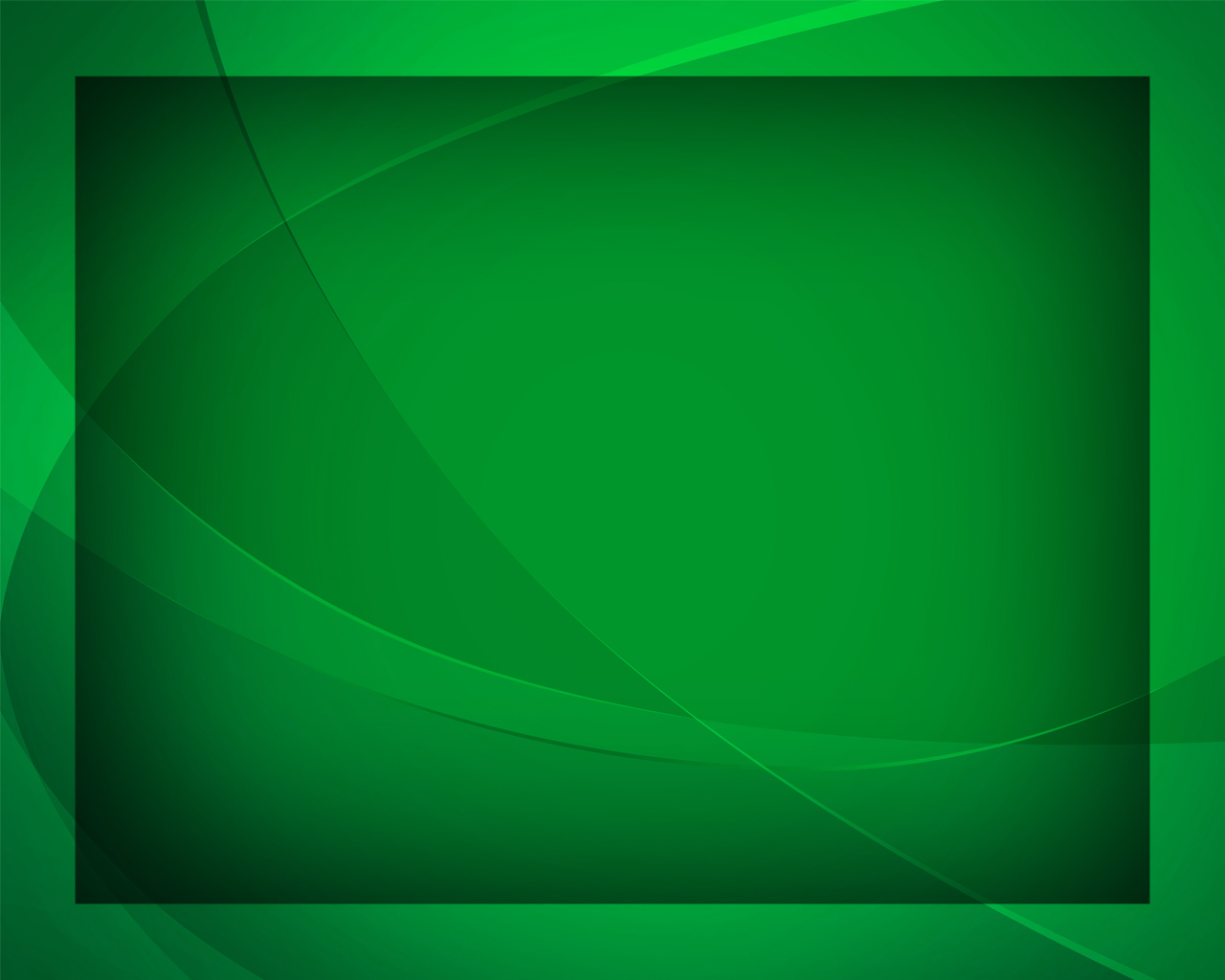 Ближе, ближе быть с Тобою 
В мире этом 
я стремлюсь,
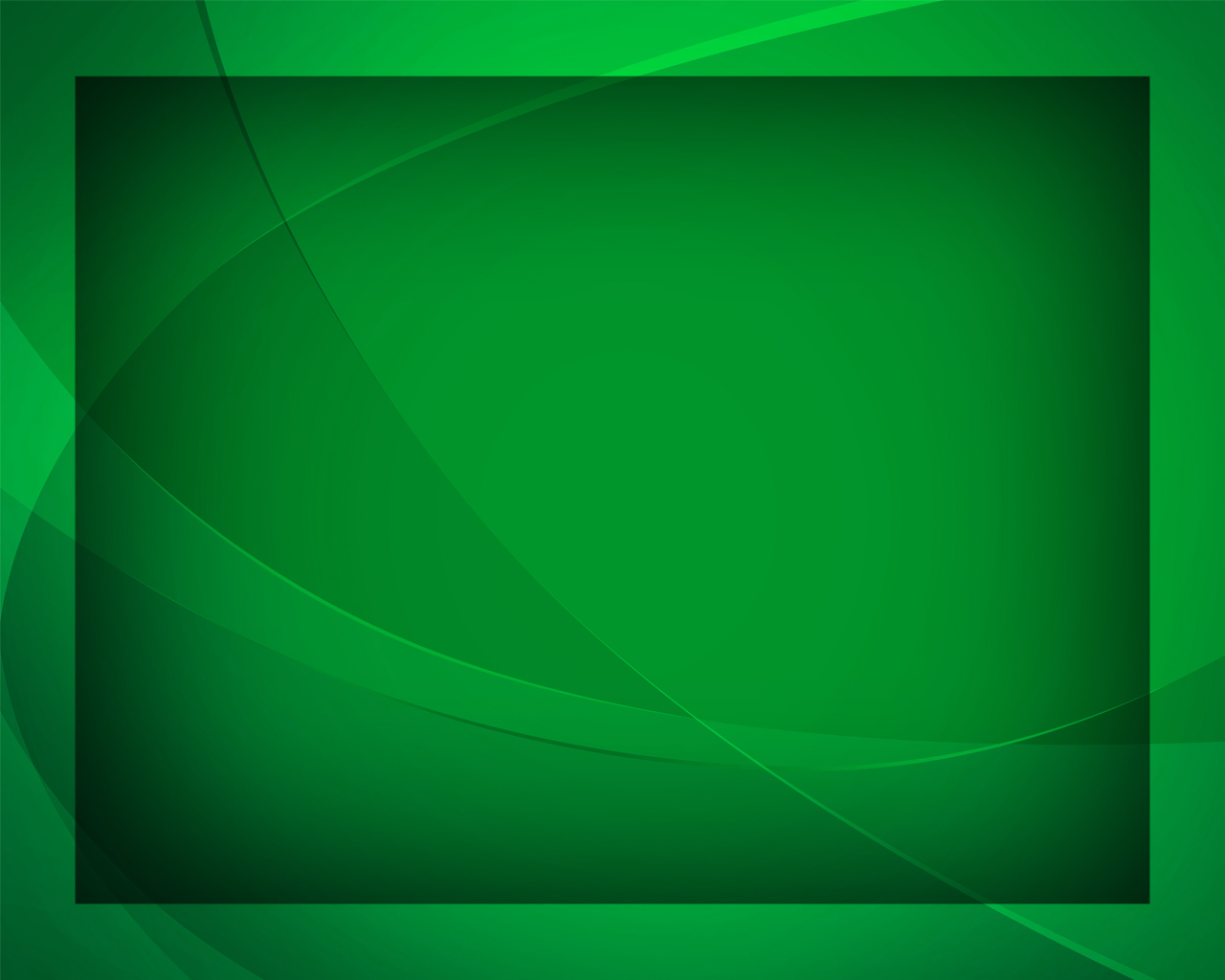 Дай и в вечной жизни новой 
Быть с Тобой - Тебе молюсь!
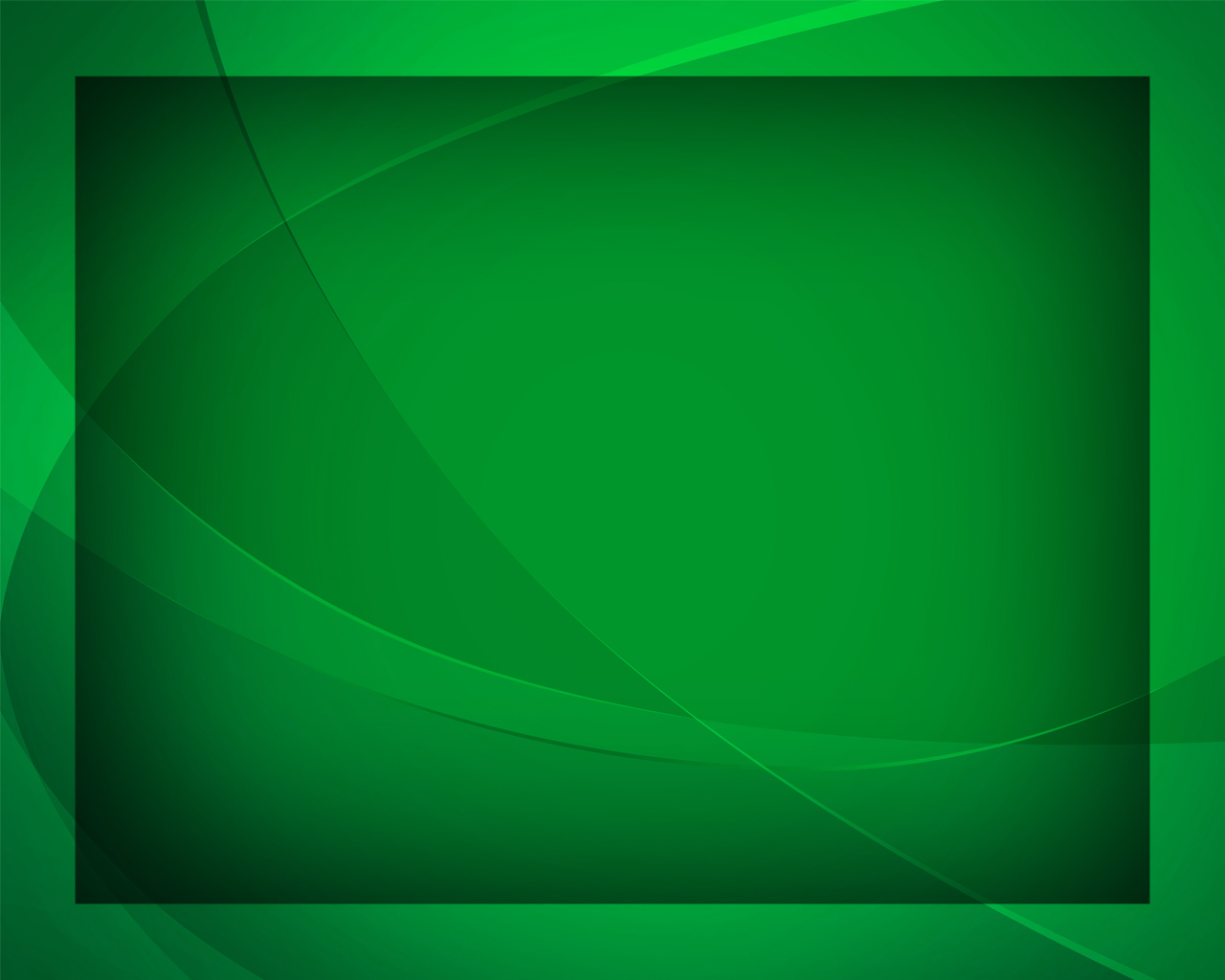